ハローワーク青梅　あてmail：oume-jigyousyo@mhlw.go.jp
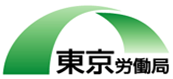 就職差別解消シンポジウム
参 加 申 込 書
令和６年６月５日（水）開催
■参加を希望される場合は、下記に必要事項をご記入のうえ、令和６年５月２２日（水）までに、ハローワーク 青梅まで、メールか郵送にてお申込みください。また、シンポジウム当日は必ずこちらの参加申込書をご持参ください。

※諸事情によりご参加いただけない場合のみご連絡いたしますので、連絡がない場合はご参加いただけます。
【問い合わせ先】ハローワーク青梅
　　　　　　　　　　　　 担当：事業所部門
　　　　　　　　　　　　 ＴＥＬ ：０４２８ー２４ー８６４１
※発熱や風邪の症状等健康状態に不安がある方は参加を控えていただきますようお願い致します。